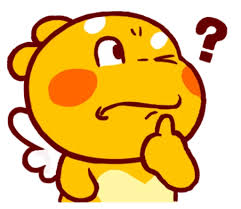 Ô CHỮ BÍ MẬT
Bốc xăm 1 HS được lên chọn kí tự đầu tiên, sau 5 giây suy nghĩ nếu có đáp án đúng được chọn kí tự tiếp theo nếu sai hoặc không trả lời sẽ mất lượt và chọn HS tiếp.  
HS trả lời được từ khóa được cộng 1 điểm cộng.
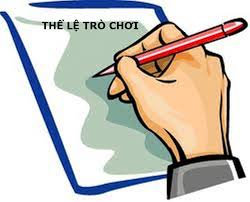 Ô CHỮ BÍ MẬT
1
Á
N
K
Í
N
A
B
N
I
H
N
H
K
B
1
1. Từ có hai âm tiết 7 kí tự
2
M
T
T
A
M
Â
2
2. Từ có một âm tiết 3 kí tự